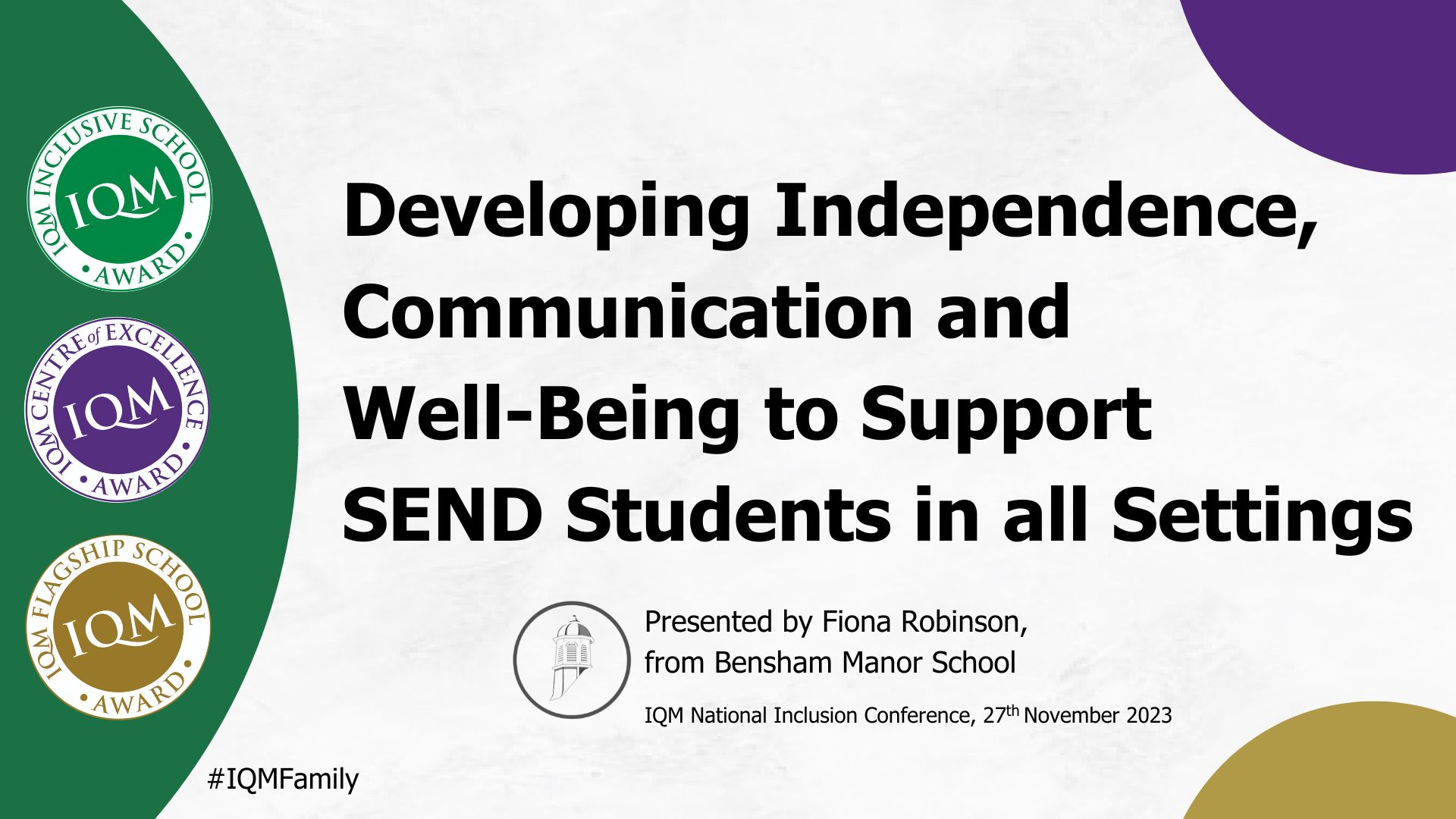 Inclusive Communication​
Hot topic - How does your school promote inclusive communication? How do you know how well your pupils are able to communicate?​
Ideas:  ​​
Teaching Point:
BLANKS Questioning​
• Audit favoured communication styles – identify barriers​
Blank Level 1 Questions (Naming) ‘Where is the ball?’ ‘What is this?’ ‘Show me what you heard?​
Blank Level 2 Questions (Describing) Recall information from a statement ‘Who’, ‘What’, ‘Where’ Describe a simple scene ‘What is happening?’​
• Active listening​
• Classroom Setting​
Blank Level 3 Questions (Re-telling) Follow a set of directions ‘Do this and then do that.’ Plan and give a set of directions ‘Tell me how to get to the shops.’​
​





​
• Talk Pairs (Talk Tuesday)​
Blank Level 4 Questions (Justifying) Justify a prediction ‘Why will it happen’ Identify the cause of an event. What made it happen?’​
IQM National Inclusion Conference
Inclusive Wellbeing
Hot topic - How does your school promote inclusive wellbeing? 
How do you know about your pupils' wellbeing and mental health?
Ideas:  ​​
Teaching Point:
• Peer partners
Introducing a positive classroom environment
• Talk boxes
• Pupil work audit
• Play leaders and mentors
Meet and Greet at door​
• Wellbeing Wednesdays
• Clubs​
Seating Plan​
• Home/school communication – what is the home like?​
Positive recognition
​





​
• Any available professionals?
Follow up – how? With who?
•Do you know your schools RSE policy? What does it say?
IQM National Inclusion Conference
Inclusive Independence
Hot topic - What does being independent mean in your setting? 
How does your setting promote independence?
Ideas:  ​​
Teaching Point:
Learning:
General:
Create an Independence Routine
• Choice
School Council
Shadow Leadership Group
• Ownership
No more than three steps per routine
• Peer support/assessment
Consistency across all areas
• Reflection
​





​
IQM National Inclusion Conference
Quick wins
Go back to your setting and talk about...  ​​
• Safe Space
• Wellbeing Box
• Positive Recognition Board
• Meet and Greet
• Triangulating Student Information
IQM National Inclusion Conference
Questions
IQM National Inclusion Conference
#IQMFamily